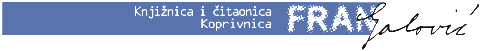 Programi informacijskog opismenjavanja 
predškolske djece, roditelja i odgajatelja


        Danijela Petrić
Stručni skup “Informacijska pismenost u dječjim knjižnicama”
Zagreb, 31.3.2017.
Programi informacijskog opismenjavanja
Osobni knjižničar
 Mreža plus
 Grupna knjižnična poduka
 Kako pretraživati e-enciklopedije?
 Kako pretraživati e-katalog knjižnice?
 Istražujemo i igramo se tablet računalima
 Edukacija za roditelje „Čitanje s djetetom: zajedničko veselje i 
  mnogostruka korist“
Stručni skup “Informacijska pismenost u dječjim knjižnicama”
Zagreb, 31.3.2017.
IP i djeca predškolske dobi, zašto je važno?
okruženost medijima i informacijama
 ukazati na kvalitetu sadržaja
 zajedno s roditeljima
 vrednovanje digitalnih izvora
 obrazovanje za pismenost
 podrška djeci u odrastanju u digitalno doba
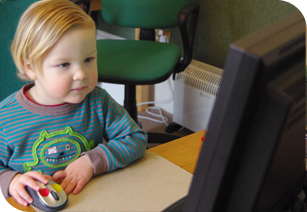 Stručni skup “Informacijska pismenost u dječjim knjižnicama”
Zagreb, 31.3.2017.
Problemi
kontrola sadržaja, medija i vremena
 preporuke pedijatara - ne koristiti digitalne medije ispod 18 mjeseci
 slabije razvijene govorne jezične vještine 
 društvena interakcija s vršnjacima i okolinom
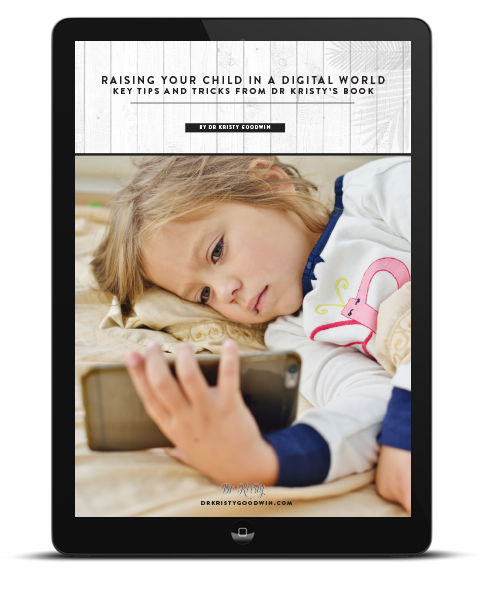 Stručni skup “Informacijska pismenost u dječjim knjižnicama”
Zagreb, 31.3.2017.
Istražujemo i igramo se tablet računalima
za djecu predškolske dobi i njihove        roditelje 
 cilj: stjecanje početnog znanja i vještina u pretraživanju i vrednovanju digitalnih     izvora 
 pretraživanje i korištenje korisnih          aplikacija
 usvajanje jezika, predvještina čitanja
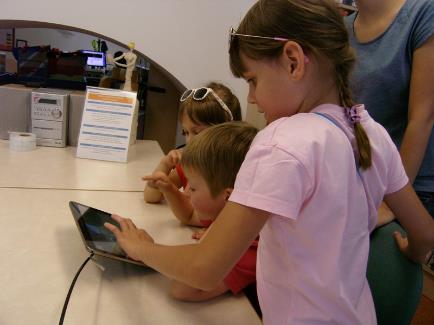 Primjeri
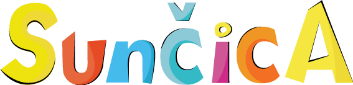 Sunčice, 
 Pamtilica, 
 Story free, 
 Glaskalica, 
 Ponašalica, 
 digitalne priče, audio priče, interaktivne priče
 Matematička igraonica, 
 Matematički vrtuljak, 
 slikovnice proširene stvarnosti…
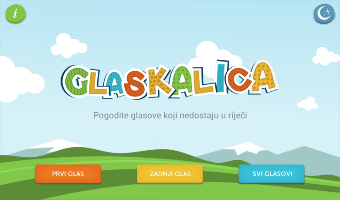 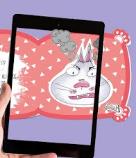 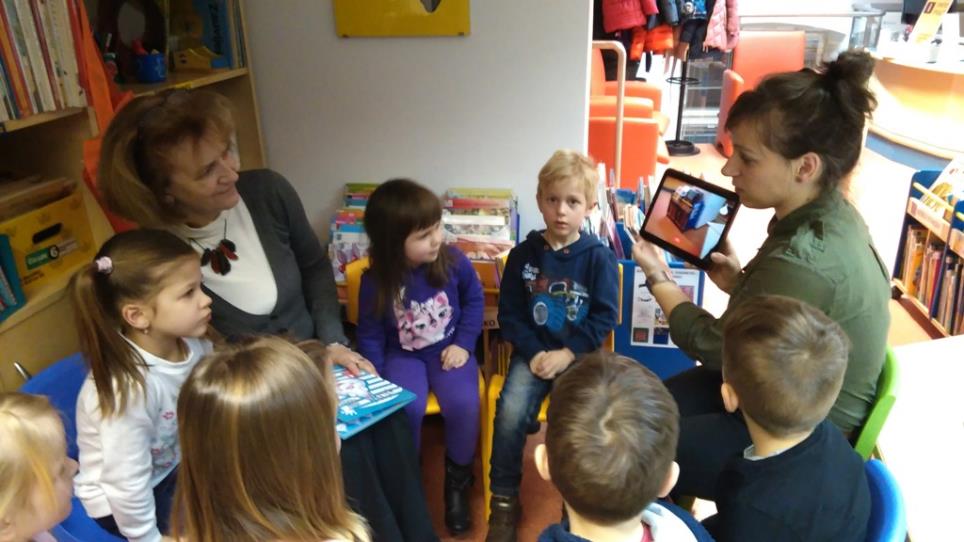 Kako pretražiti e-katalog knjižnice?
radionice za odgajatelje
 ishodi učenja: samostalno pretraživanje e-katalog-a knjižnice
 pretraživanje e-kataloga knjižnice 
 nove slikovnice, stručna literatura, časopisi,
 tematska pretraživanja
 korisni izvori na internetu namijenjeni                                                                   
  odgajateljima
 korisni digitalni izvori za djecu                                                                              
  predškolske dobi
Edukacija za roditelje
organizirane edukacije u suradnji s vrtićima
 važnost čitanja od najranije dobi
 preporuke knjižnične građe
 gdje pronaći kvalitetne digitalne izvore za djecu
 utjecaj medija na razvoj djeteta
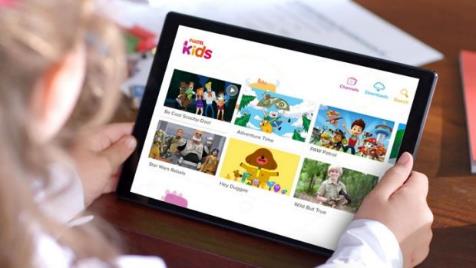 Zaključak
Mediji mogu obogatiti djetetov govorno- jezični razvoj,                
  ali i negativno utjecati. 
 Na odraslima je da im ponude kvalitetne sadržaje.
 Zadaća je knjižničara djeci od njihove najmlađe dobi pružiti      
  kvalitetne medije i medijske sadržaje.
 Stvoriti temelje za usvajanje vještina informacijske  pismenosti   
  kod djece predškolske dobi.
Hvala na pažnji!
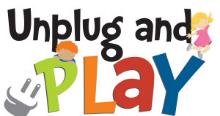